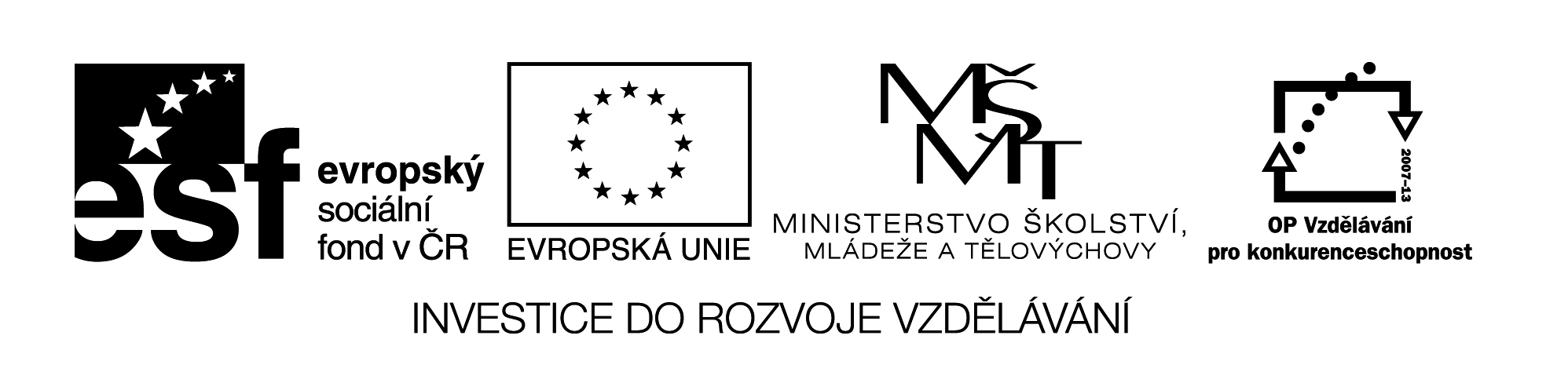 Pozdní středověk
Digitální učební materiál byl vytvořen v rámci projektu 
Inovace a zkvalitnění výuky na Slovanském gymnáziu
CZ.1.07/1.5.00/34.1088
Období pozdního středověku
15. – pol. 16. století
V západní Evropě období raného novověku 
Nové hospodářské i politické rozdělení Evropy
Zaměstnání obyvatel – zemědělství 
                                        -  dolování a zpracování rud
                                        -  obchod a doprava
                                        -  řemeslo
                                        -  manufaktury
Zemědělství
rozšíření plochy obdělané půdy
lepší výnos obilí
chov většího počtu krav, prasat a ovcí / Anglie – ohrazování /
pěstování chmele,
              konopí, lnu
dodávky surovin – 
        kůže, vlny pro 
        řemeslníky
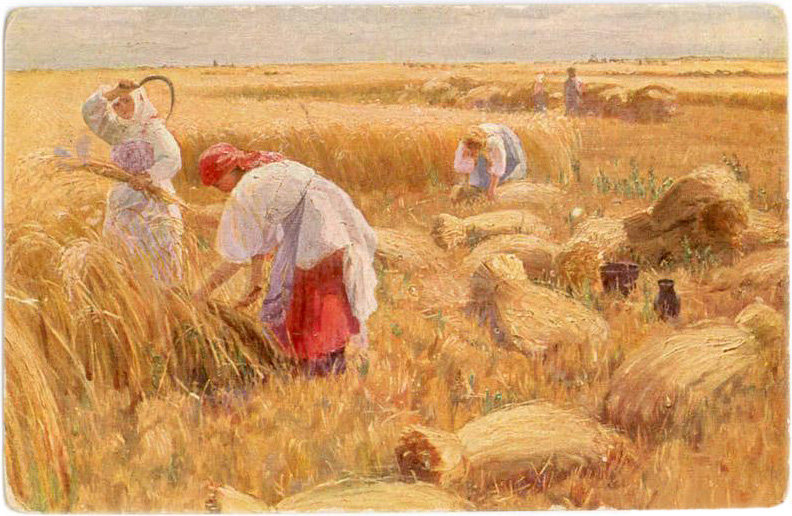 1)
Dolování a zpracování rud
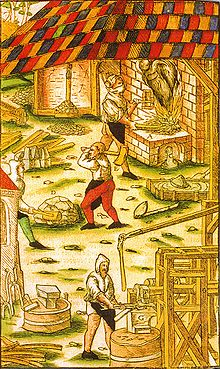 Dokonalejší těžba a zpracování kovů – hlavně železné rudy
Hutě, hamry a kovářské dílny
Složitá soukolí na vodní pohon
        odčerpávání spodní vody
        vodní kola – drtiče hornin
2)
Obchod a doprava
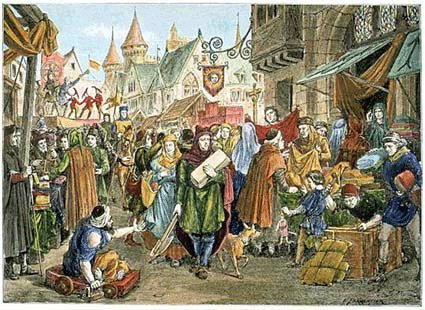 3)
Vznik nových obchodních center - přístavy na pobřeží Atlantiku
                                                             vnitrozemí západní Evropy
Převaha námořní dopravy – větší a rychlejší lodě
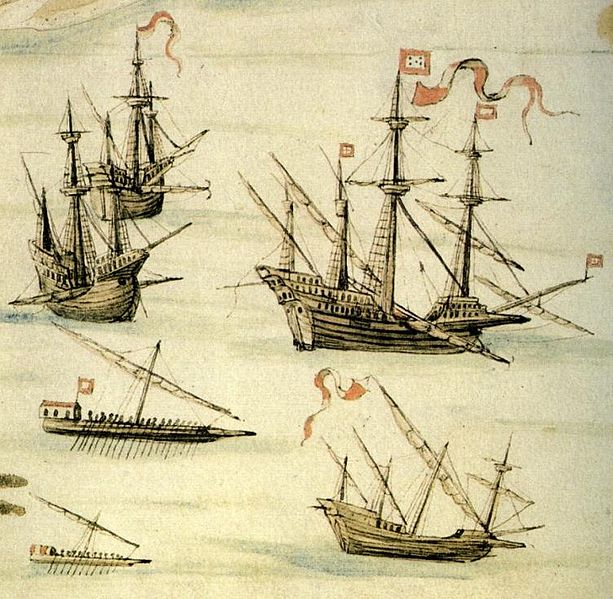 Nové typy obchodních 
i válečných lodí 
16. – 18. st.

karavely a karaky
4)
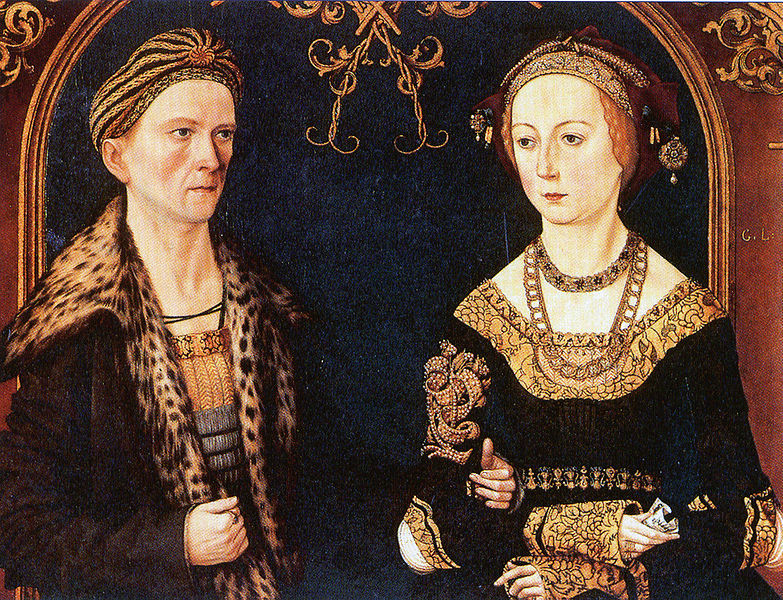 5)
Rozvoj finančnictví – vznik prvních bankovních domů
v Německu rodina Fuggerů - úspěšných obchodníků a bankéřů
Manufaktury / rukodílny /
dělba práce – kooperace
 námezní dělníci jsou osobně svobodní a pracují za mzdu
 majitel organizuje výrobu, stará se o prodej, opatřuje suroviny
 výroba pro vzdálenější trhy
 neplatí cechovní omezení / počet pracovníků, výrobků /
 použití prvních strojů
 vyšší produktivita práce

 Manufaktury 
      a/  rozptýlené
      b/  soustředěné
      c/  nevolnické

 Nákladnický systém / faktoři /
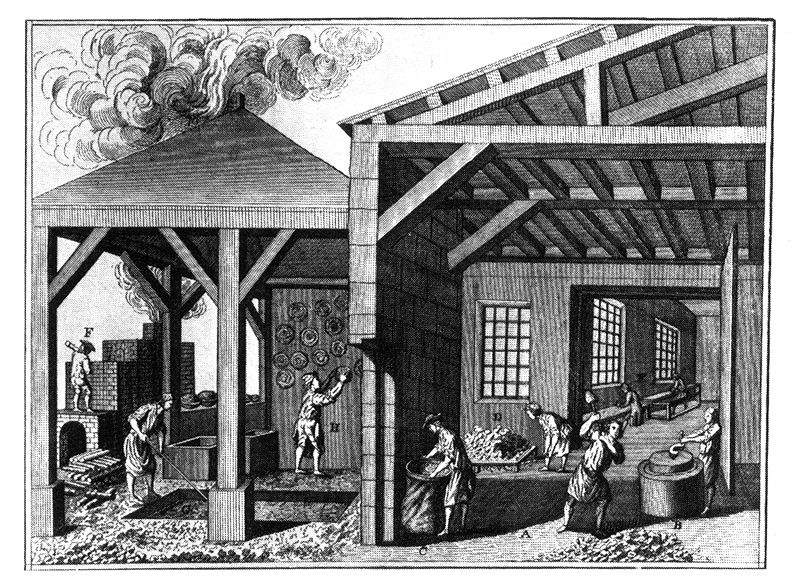 6)
Manufaktura na výrobu porcelánu
Nové společenské vztahy
Kapitalistické vztahy – nemajetný člověk musí pracovat za mzdu,
                                       aby uživil sebe i rodinu

 Buržoazie / podnikatelé, zaměstnávající dělníky /
          X
 Dělníci / osobně svobodní pracovníci, pracující za mzdu /
Vynález knihtisku
Johannes Gutenberg

Knihtisk  -  1450
Prvotisky / inkunábule /
   do r. 1500
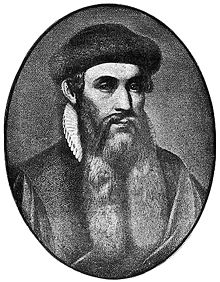 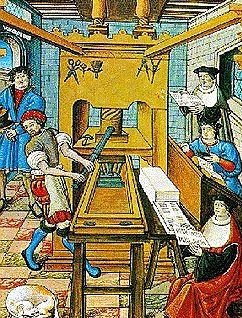 8)
7)
Johannes Gutenberg
Knihtisk v 15. století
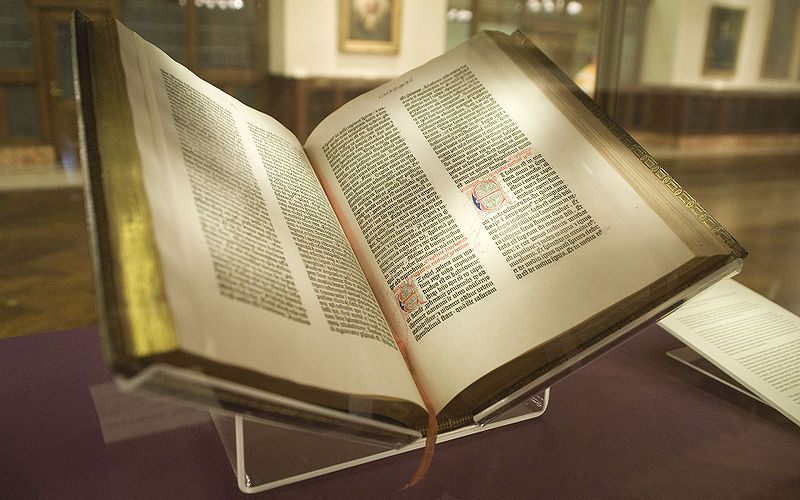 9)
Gutenbergova bible

 První, pomocí knihtiskařského stroje vytištěná kniha, vydaná v Mohuči 1454 - 1455
Důležité události 15. – 16. století
zámořské objevy

  renesance a humanismus

  reformace

  nástup kapitalistických vztahů v západní Evropě

  rozvoj vzdělanosti – vynález knihtisku

  expanze Osmanské říše – pád Byzance
1) СЫЧКОВ, Федот Васильевич. wikipedia.org [online]. [cit. 9.1.2014]. Dostupný na WWW: http://cs.wikipedia.org/wiki/Soubor:%D0%A1%D1%8B%D1%87%D0%BA%D0%BE%D0%B2_%D0%A1%D1%82%D1%80%D0%B0%D0%B4%D0%B0.jpg

2) AGRICOLA, Georgius. wikimedia.org [online]. [cit. 9.1.2014]. Dostupný na WWW: http://commons.wikimedia.org/wiki/File:Agricola_Hammerwerk_mit_Rennherd.jpg

3) PARMENTIER, E.. wikipedia.org [online]. [cit. 9.1.2014]. Dostupný na WWW: http://cs.wikipedia.org/wiki/Soubor:St%C5%99edov%C4%9Bk%C3%BD_trh.jpg

4) CASTRO, D. João De. wikipedia.org [online]. [cit. 22.1.2014]. Dostupný na WWW: http://en.wikipedia.org/wiki/File:Galleon,_Carracks,_Galley_and_Galeota-_Routemap_of_the_Red_Sea-1540_by_D._Jo%C3%A3o_de_Castro.jpg

5) BURGKMAIR, Hans. wikimedia.org [online]. [cit. 22.1.2014]. Dostupný na WWW: http://commons.wikimedia.org/wiki/File:Jakob_Fugger_und_Sybille_Artzt.JPG

6) AUTOR NEZNÁMÝ. wikimedia.org [online]. [cit. 20.1.2014]. Dostupný na WWW: http://commons.wikimedia.org/wiki/File:Saechsische_Porzellanmanufaktur.jpg

7) AUTOR NEZNÁMÝ. wikimedia.org [online]. [cit. 20.1.2014]. Dostupný na WWW: http://commons.wikimedia.org/wiki/File:Buchdruck-15-jahrhundert_1.jpg

8) SHIZHAO. wikimedia.org [online]. [cit. 20.1.2014]. Dostupný na WWW: http://commons.wikimedia.org/wiki/File:Gutenberg.jpg

9) NYC WANDERER. wikimedia.org [online]. [cit. 24.1.2014]. Dostupný na WWW: http://commons.wikimedia.org/wiki/File:Gutenberg_Bible,_Lenox_Copy,_New_York_Public_Library,_2009._Pic_01.jpg